Test DE CALCUL mental
Attention : vous avez droit entre 20 et 35
 secondes suivant les calculs
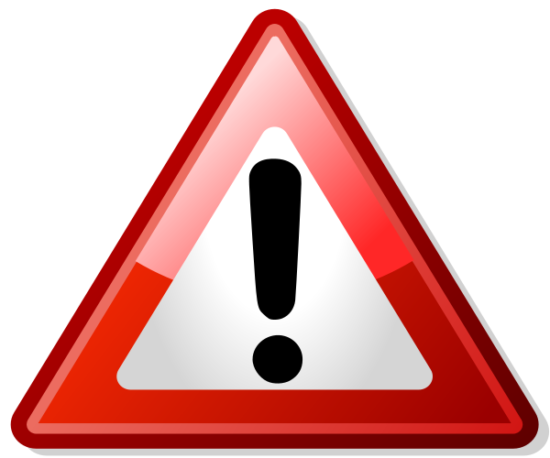 Calcul 1
Calculer 
7  2 × (8  3 × 5)
Calcul 2
Développer
 4x(3  7x)
cAlcul 3
Développer et réduire
( 5x + 3)(3x  2)
Calcul 4
Factoriser
16x3  12x²
Calcul 5
Calculer
20 % de 85 L
Calcul 6
Rendre irréductible
Calcul 7
Développer
(7x  3)²
Calcul 8
Développer
(4x  5) (4x + 5)
Calcul 9
Calculer 
103²
Calcul 10
Factoriser
36x²  49
FIN DU TEST